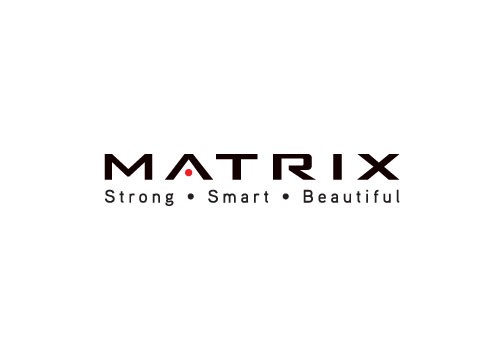 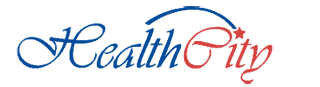 Health City Job Reference
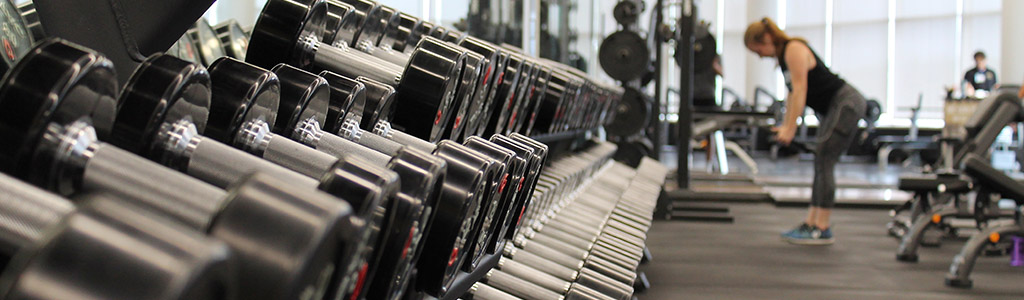 美健設備供應
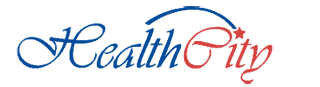 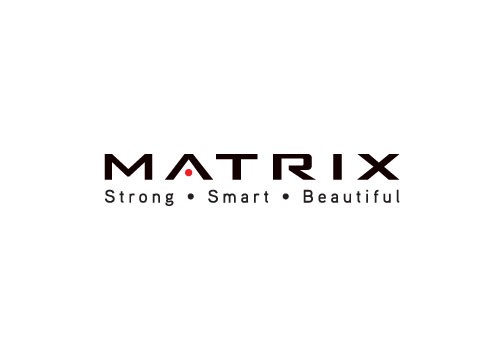 Job Reference for School / College/ University
N8 Sport Complex, University Of Macau

Stanley Ho East Asia College, University of Macau

Stanley Ho East Asia College, University of Macau

University of Macau Guest House (N1)

Macao Institute for Tourism Studies

Macau Polytechnic Institute
澳門大學綜合體育館N8


澳門大學何鴻燊東亞書院


澳門大學呂志和書院


澳門大學聚賢樓（N1）


澳門旅遊學院

澳門理工大學
美健設備供應
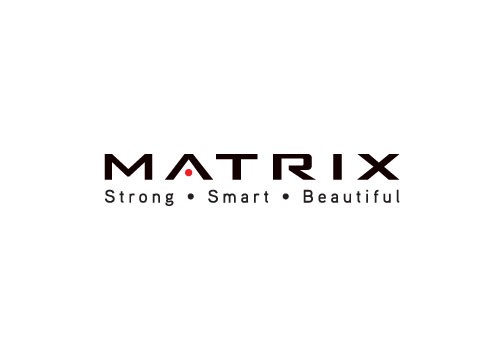 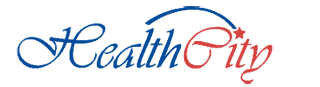 Job reference for Government/ Welfare Association
澳門紅十字會

澳門退休人士協會


澳門治安警察局

澳門氹仔運動員培訓及集訓中心

澳門體育局


澳門特別行政區行政長官辦公室


鮑思高青年服務網絡家庭健康促進中心
Cruz Vermelha de Macau

 Associação dos Aposentados, Reformados e Pensionistas de Macau

Corpo de Policia de Seguranca Publica

Centro de Formação e Estágio de Atletas

Instituto do Desporto do Governo da RAEM

Office of the Chief Executive of the Macau Special Administrative Region


Macao Bosco Youth Service Network
美健設備供應
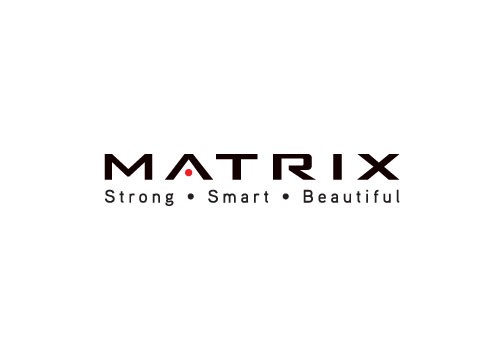 Job Reference for Commercial Fitness Centre
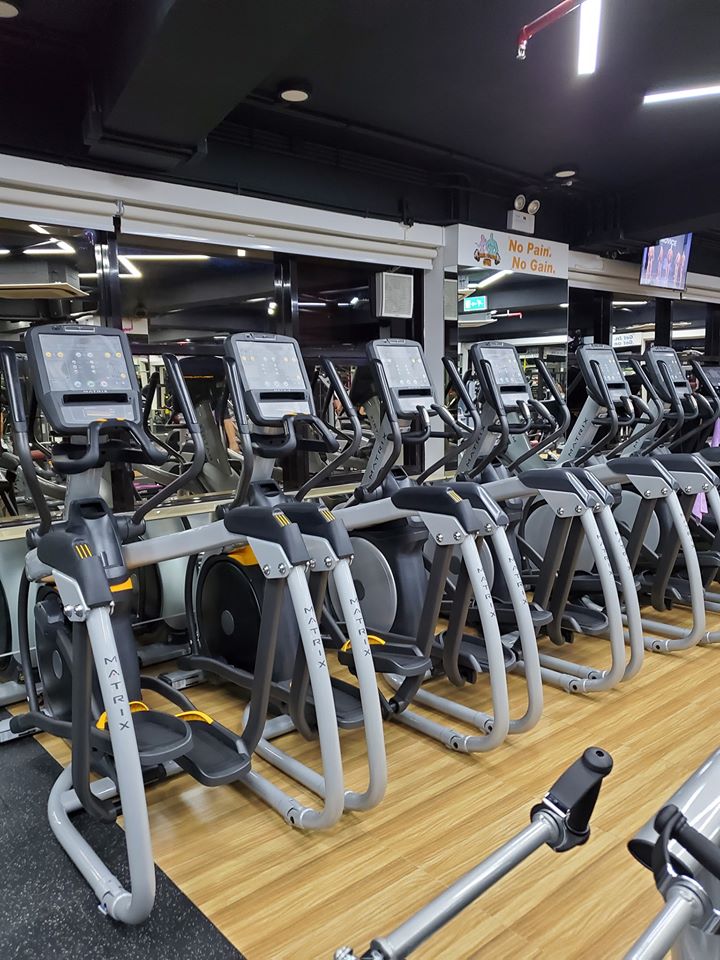 澳門力美健健身中心

澳門 Sky Fitness

澳門 Level Up Fitness
Macao Lamix Fitness

Macao Sky Fitness

Macao Level Up Fitness
Job Reference for Residential Clubhouse and Hotel
RIO Hotel Macao 

Riviera Macao

Macao Chun Kin Palace
澳門利澳酒店

澳門凱泉灣

澳門泉健豪庭
美健設備供應